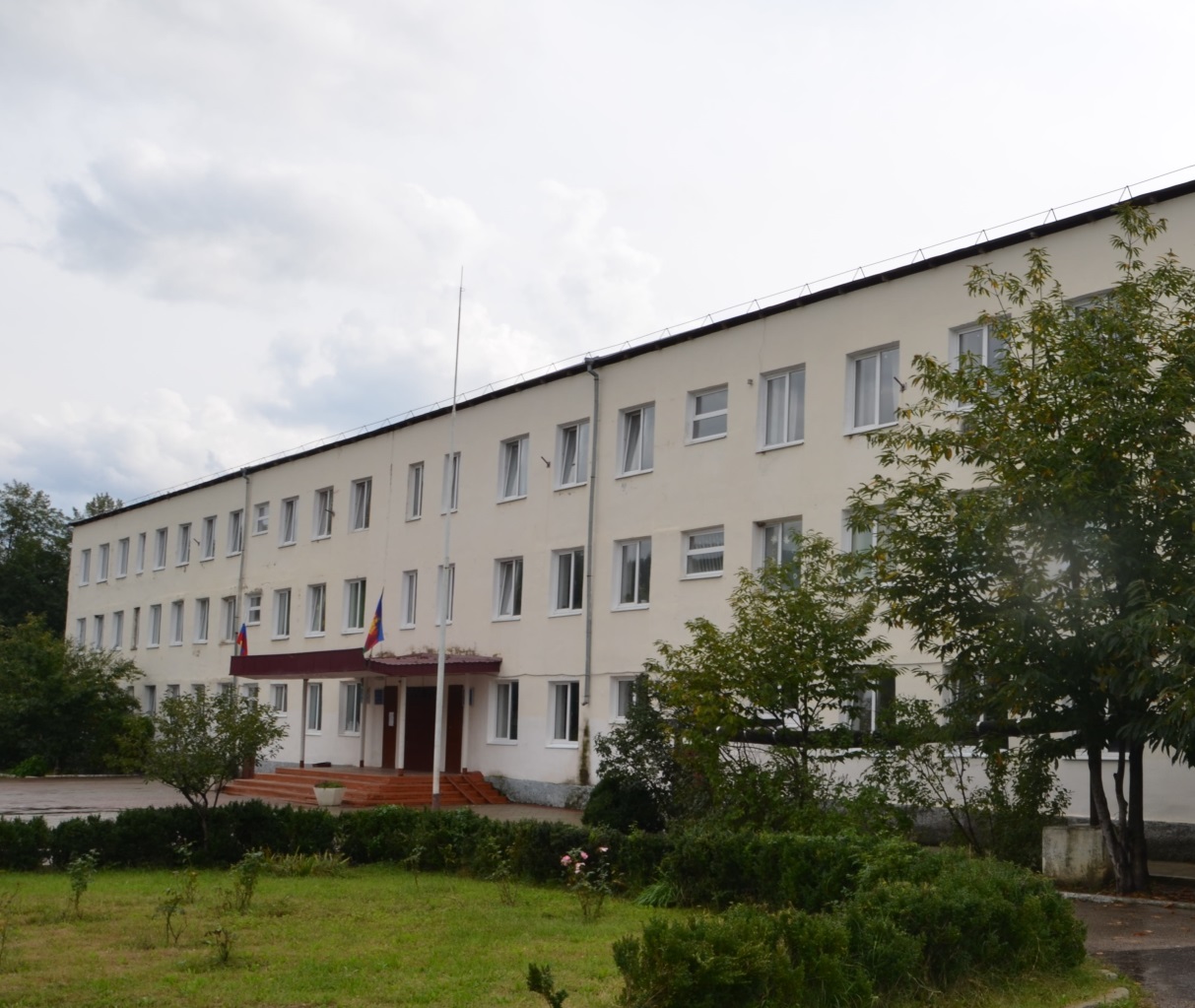 Год постройки – 1986
  Количество учащихся – 361 
  Количество классов – 20  
  Количество педагогов – 26
муниципальное  бюджетное общеобразовательное учреждение средняя общеобразовательная школа № 14 с. Кривенковское муниципального образования Туапсинский район
Кабинет информатики 
(на данный момент)
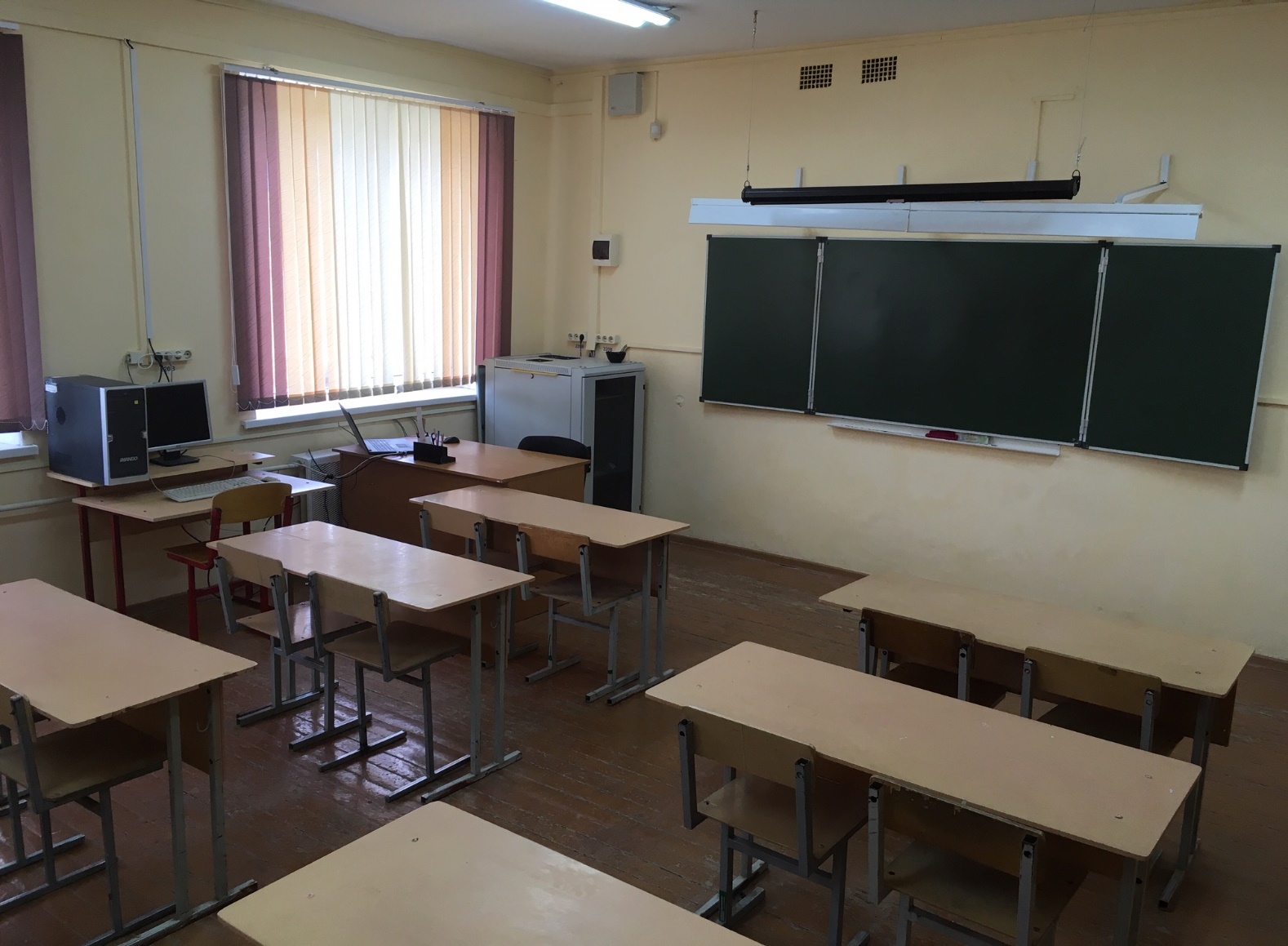 Кабинет информатики 
(на данный момент)
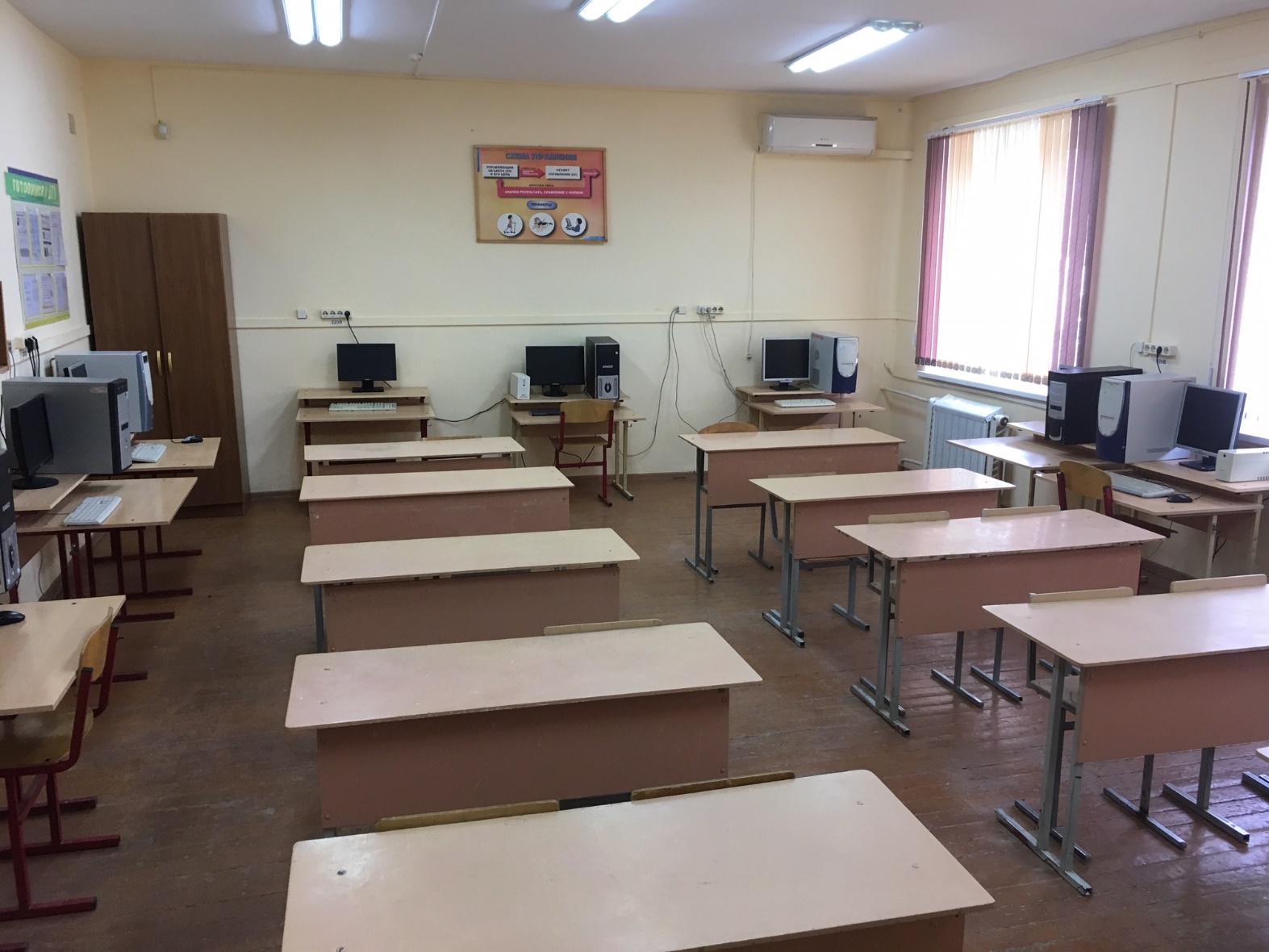 Кабинет технологии для девочек 
(на данный момент)
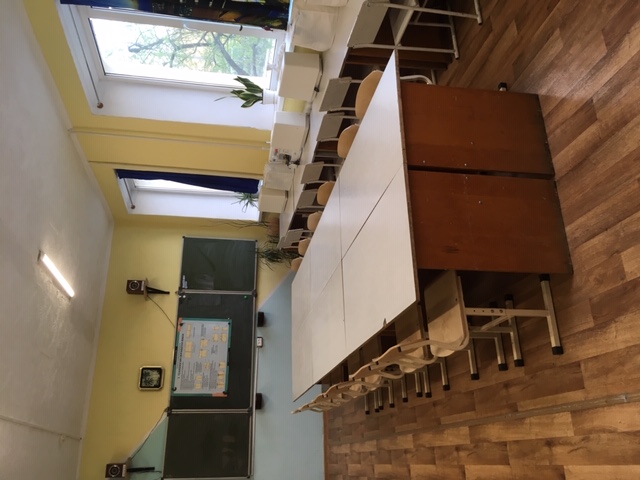 Кабинет технологии для мальчиков 
(на данный момент)
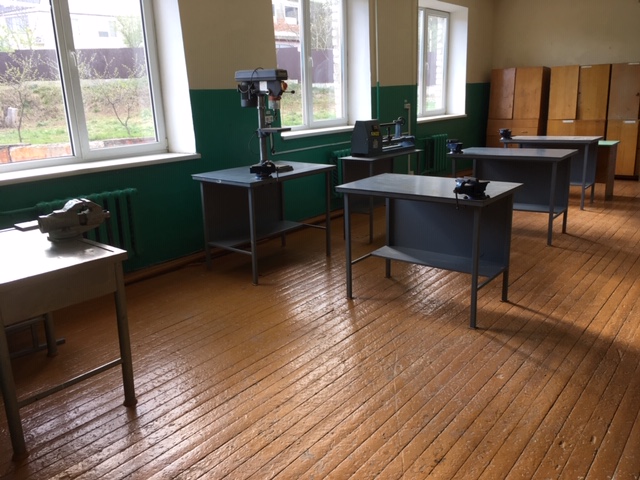 Рекреация (зона коворкинга)
(на данный момент)
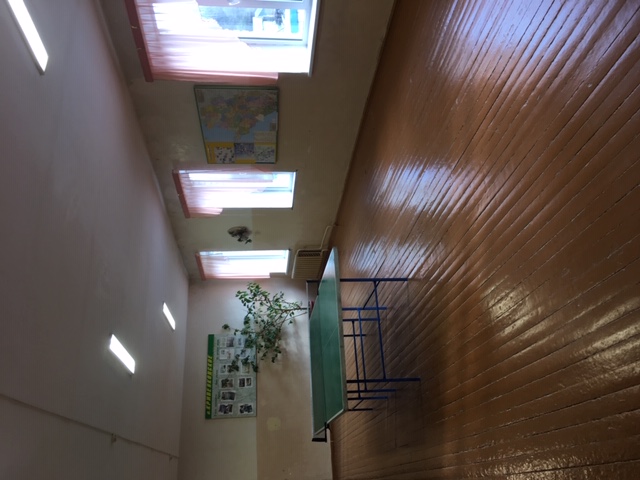 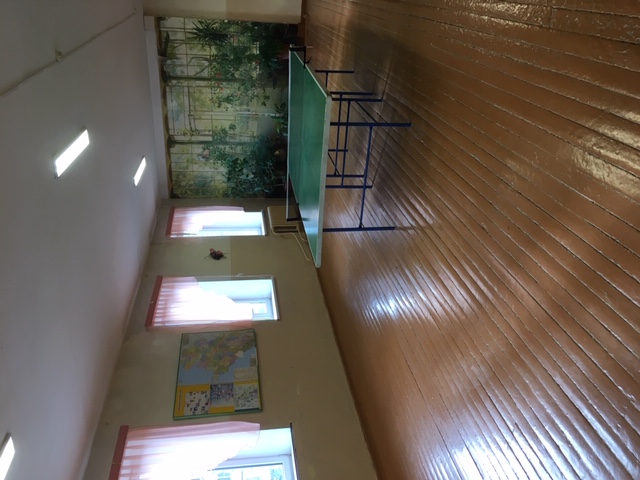 Планируемые зоны
Кабинет информатики
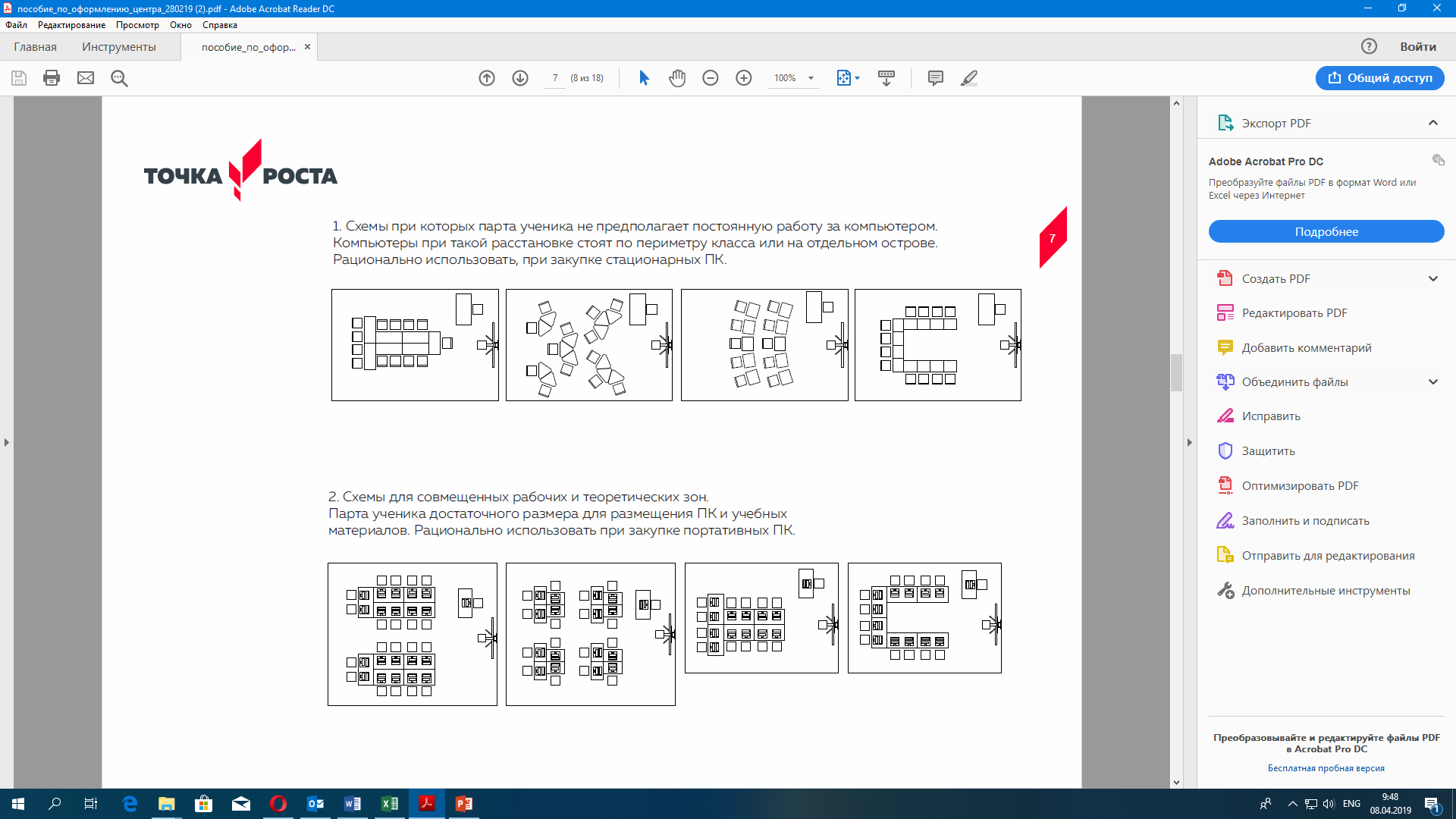 Проект
Кабинет информатики
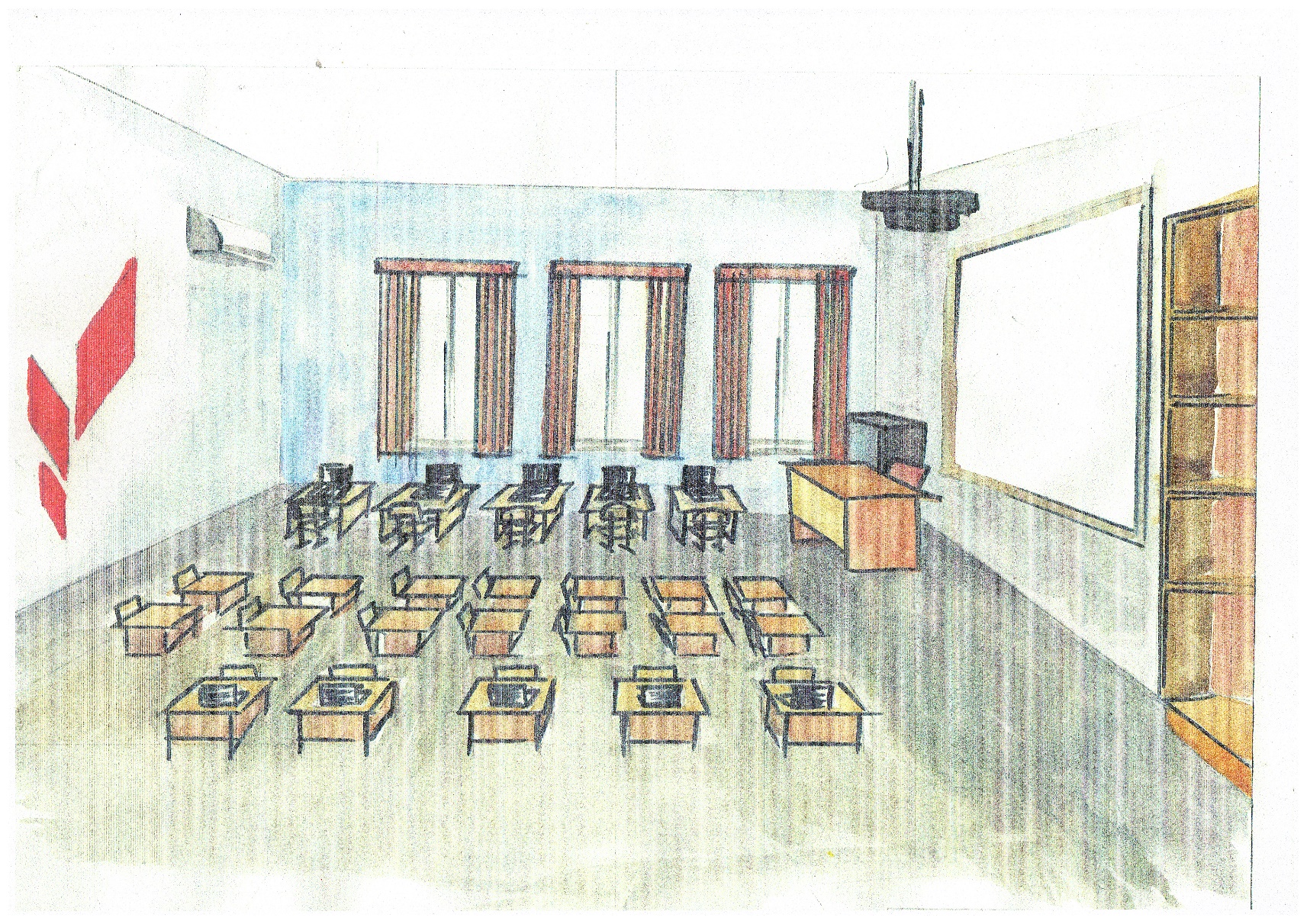 Кабинет технологии
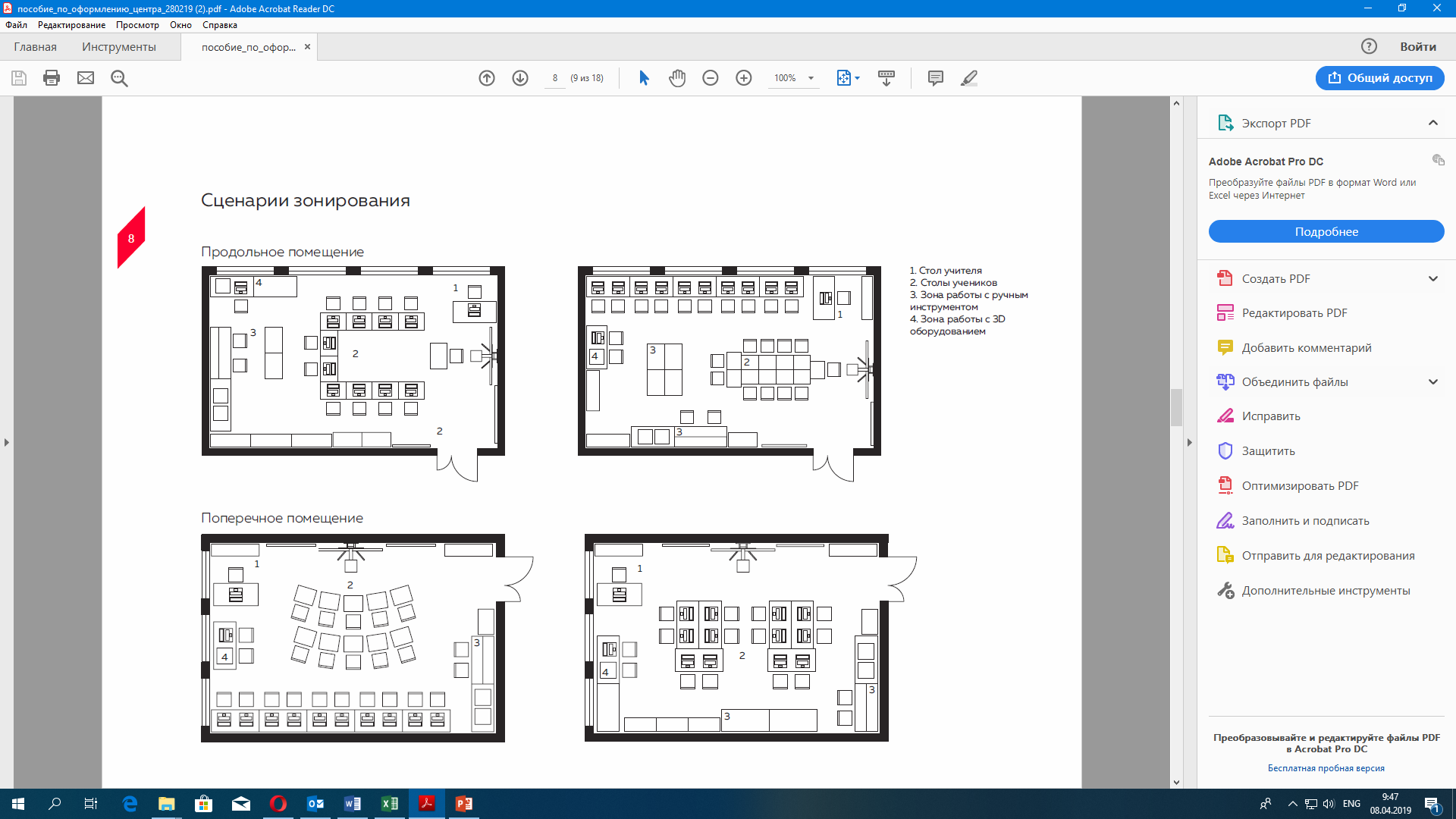 Проект

Кабинет технологии
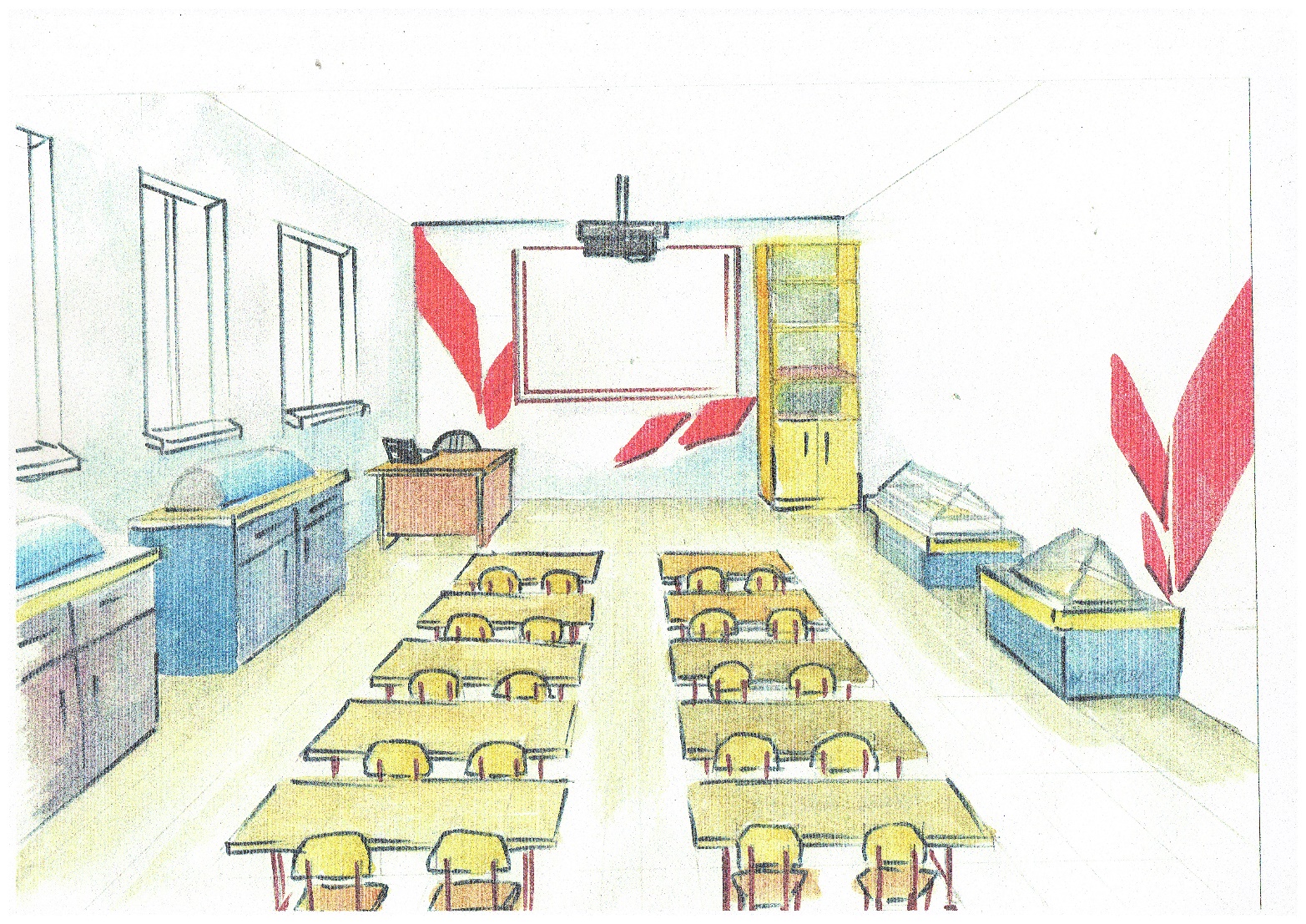 Зона коворкинга в рекреации 3-го этажа
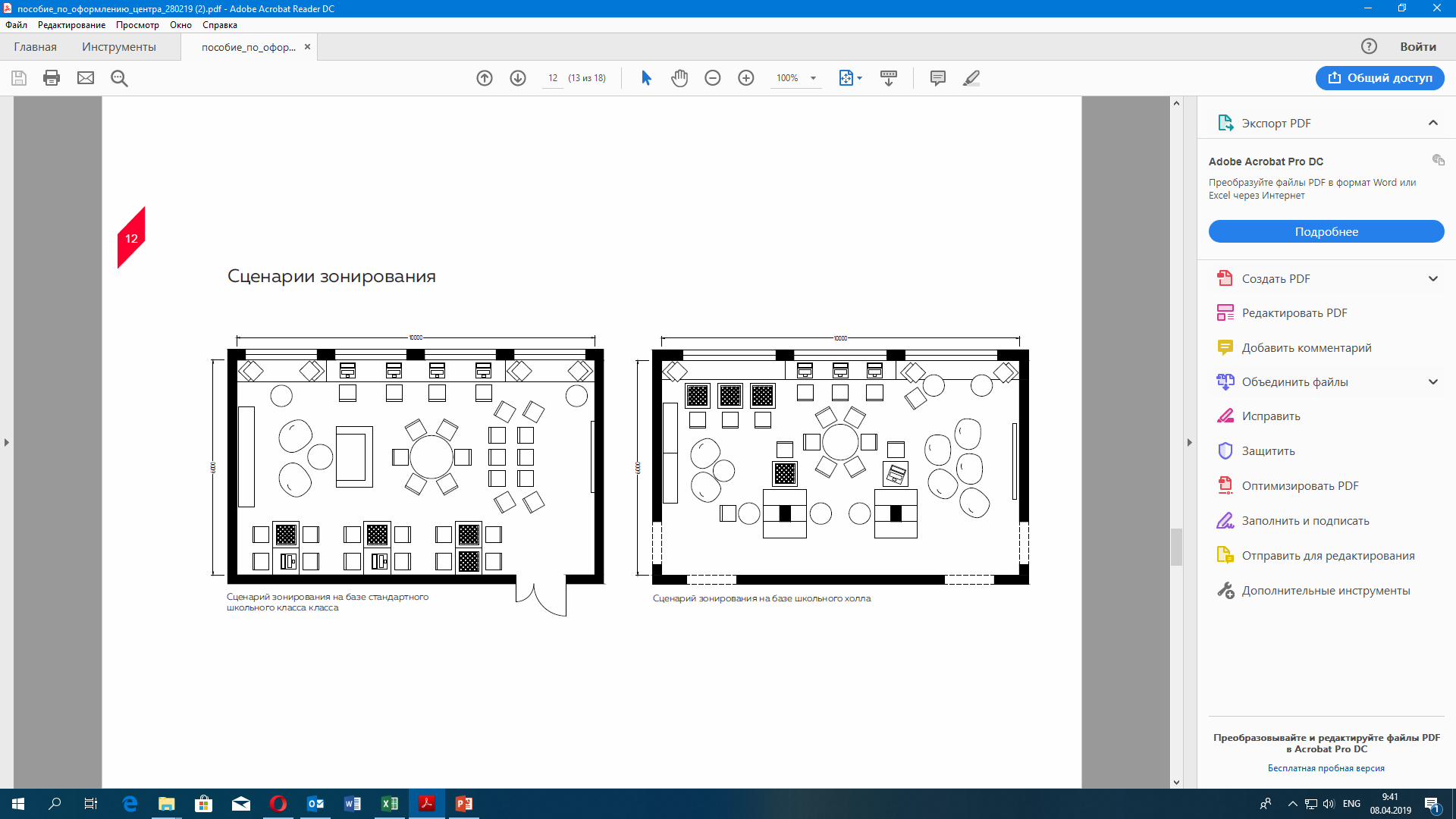 Проект

Зона коворкинга
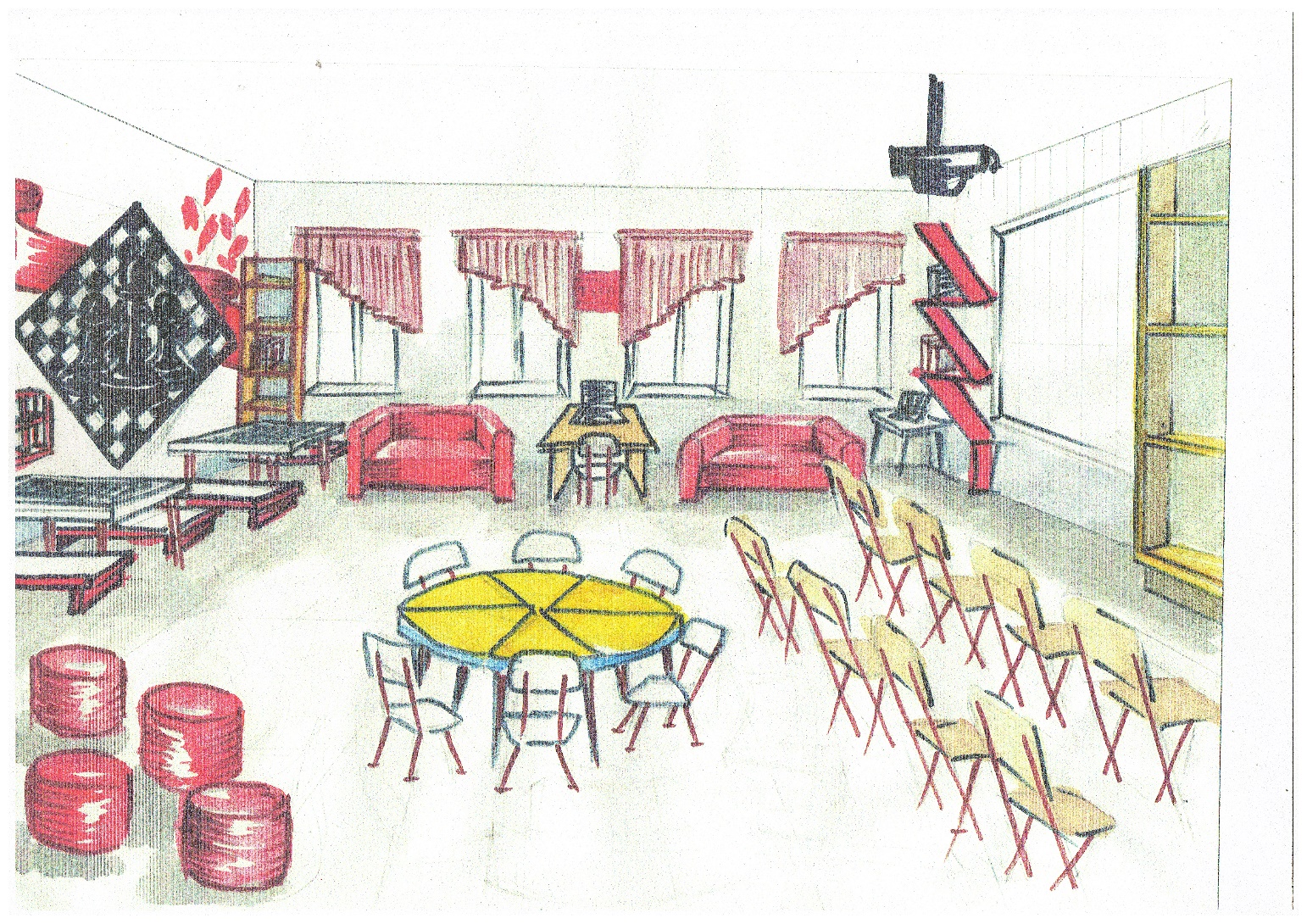